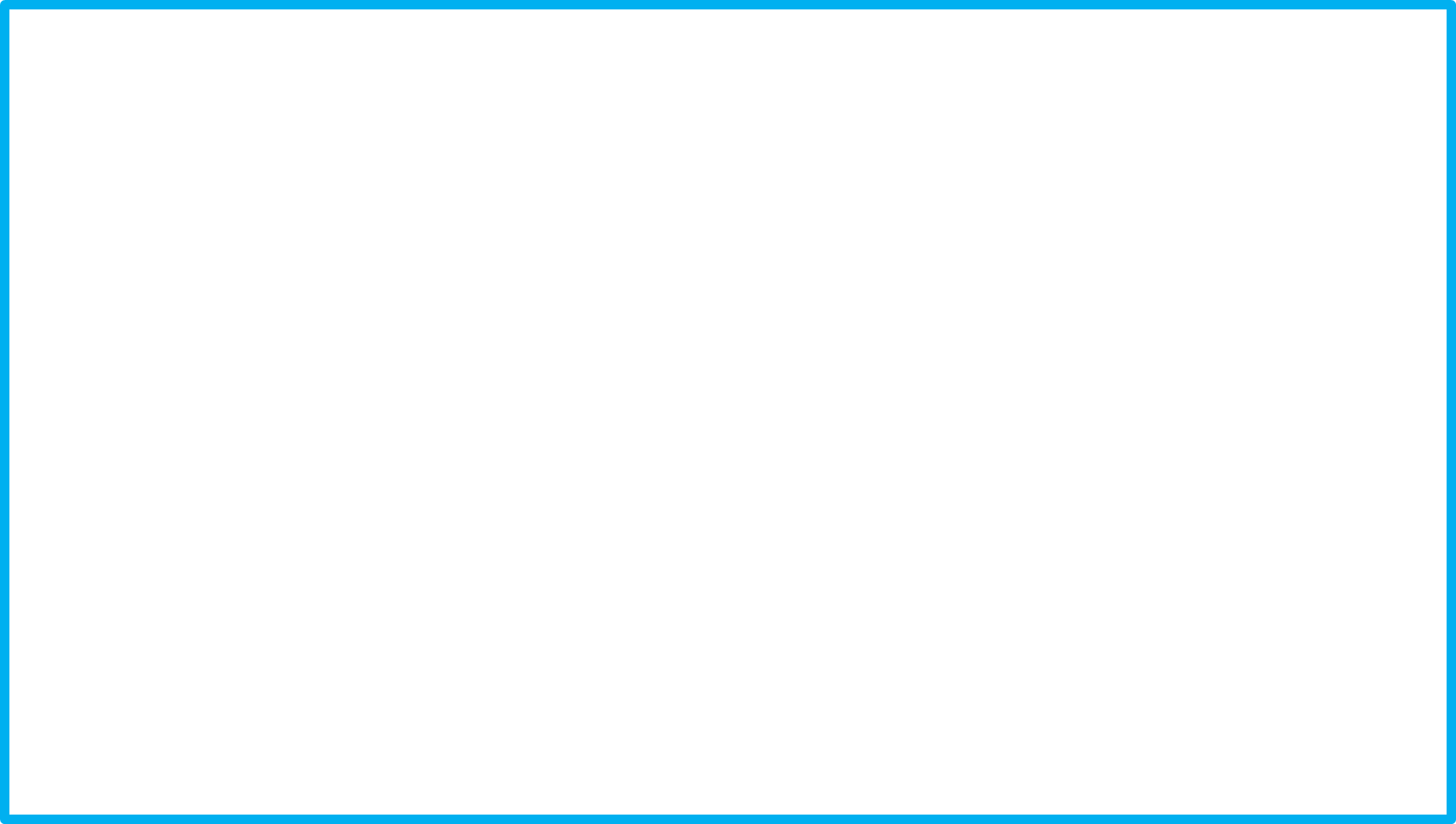 পরশ্রীকাতরতা   


কেন এত হিংসা-বিদ্বেষ, কেন এত হানাহানি
কেন নিজেকে শুদ্ধ করতে আমাদের এত উদাসীনতা? 
দিনশেষে কেন আমরা নিজের বিবেকের কাছে প্রশ্ন রাখিনা?
আমাদের অন্তরে এত জটিলতা, এত কুটিলতা!! 
কেউ কাউকে মানতে চাই না,মানিনা।
যত সময় যাচ্ছে তত আমরা মনুষ্যত্ব হারিয়ে ফেলছি 
পরের সুখ দেখলে নিজের গায়ে জ্বালা ধরে, 
সময় ফুরিয়ে যাচ্ছে অথচ আমরা সেদিকে কি কোন খেয়াল রাখছি?
এই জগতে হায়,সেই বেশি এমন হয় 
যার নেই কোন পারিবারিক শিক্ষা। 
নিজেকে বড় জ্ঞানী ভাবে,
নিতেও চায়না কারো কাছ থেকে কোন দীক্ষা।
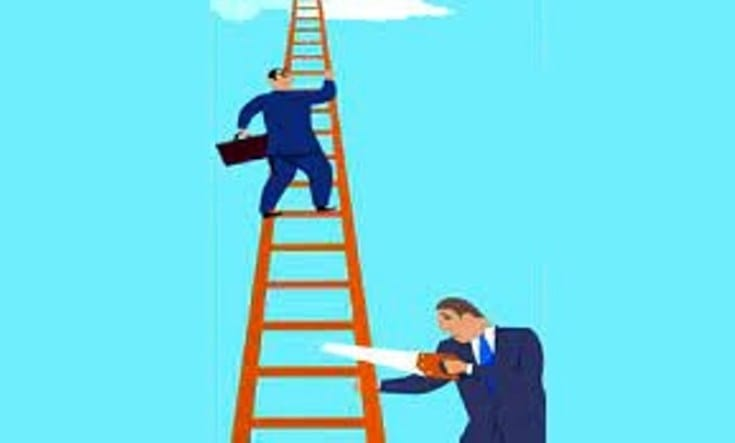 নিজের স্বভাব দোষে নিজেই পুড়ে মরে
নিজেকে সহজ ও সৎ ভাবে নির্দ্বিধায়, 
অথচ পরের অনিষ্ট কামনা থাকে তার ধ্যানে- জ্ঞানে
ভাবখানা তার এমন থাকে যেন উনি কত অসহায়! 
জীবনের সবটুকু সময় ব্যয় করে অন্যের অনিষ্টে
ভালোকে ভালো বলতেই যেন যতসব কষ্ট, 
যারা পরশ্রীকাতর, তাদের ভাবখানা এমন
মুখে মধুমাখা হাসি ঝরে, অথচ অন্তর তার নষ্ট।



                                                                                   উম্মে কুলছুম
                                                                                       সহকারী শিক্ষক
                                                                        পিয়াইম নাছির উদ্দিন সপ্রাবি 
                                                                               মাধবপুর, হবিগঞ্জ
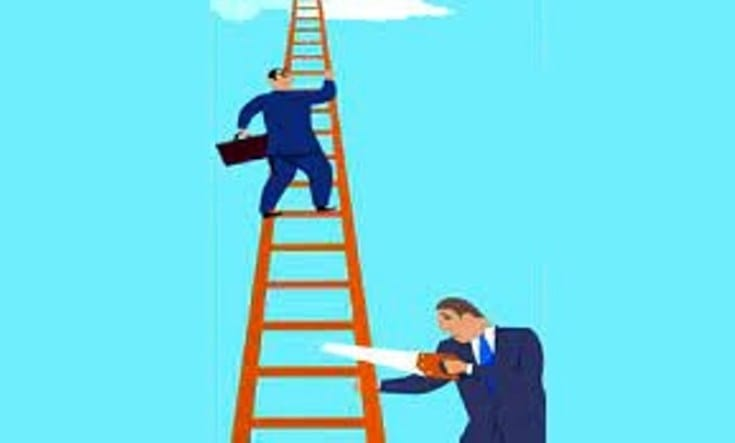